EDGE TALKS ON                                                           CURRENT FACTS
CURRENT ISSUES
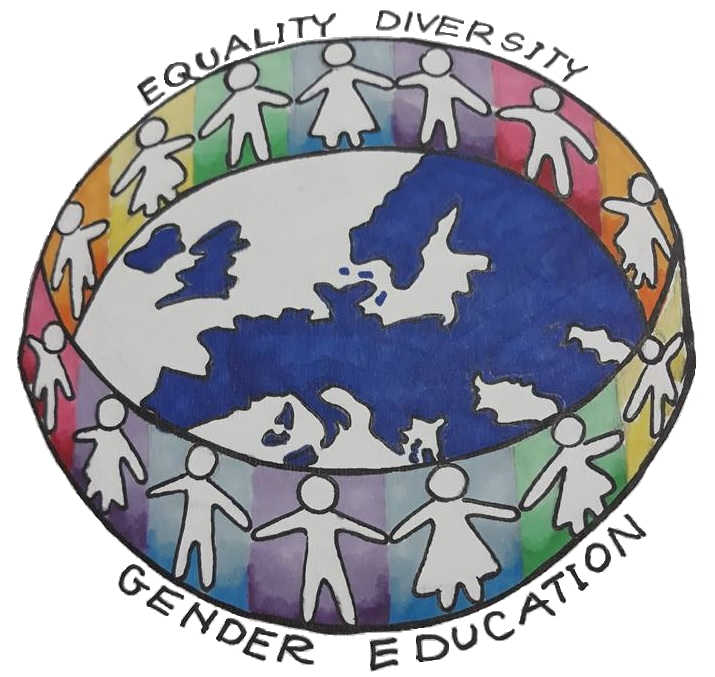 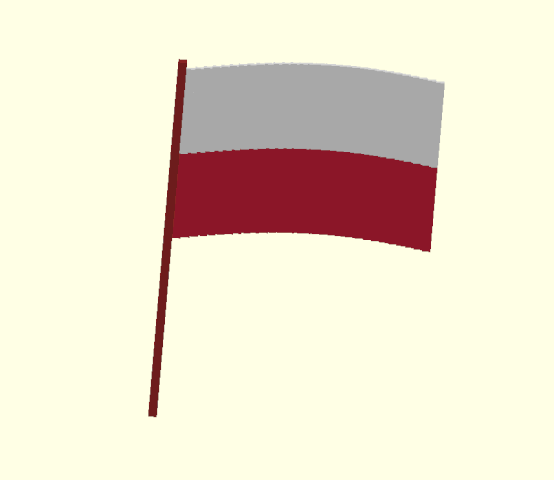 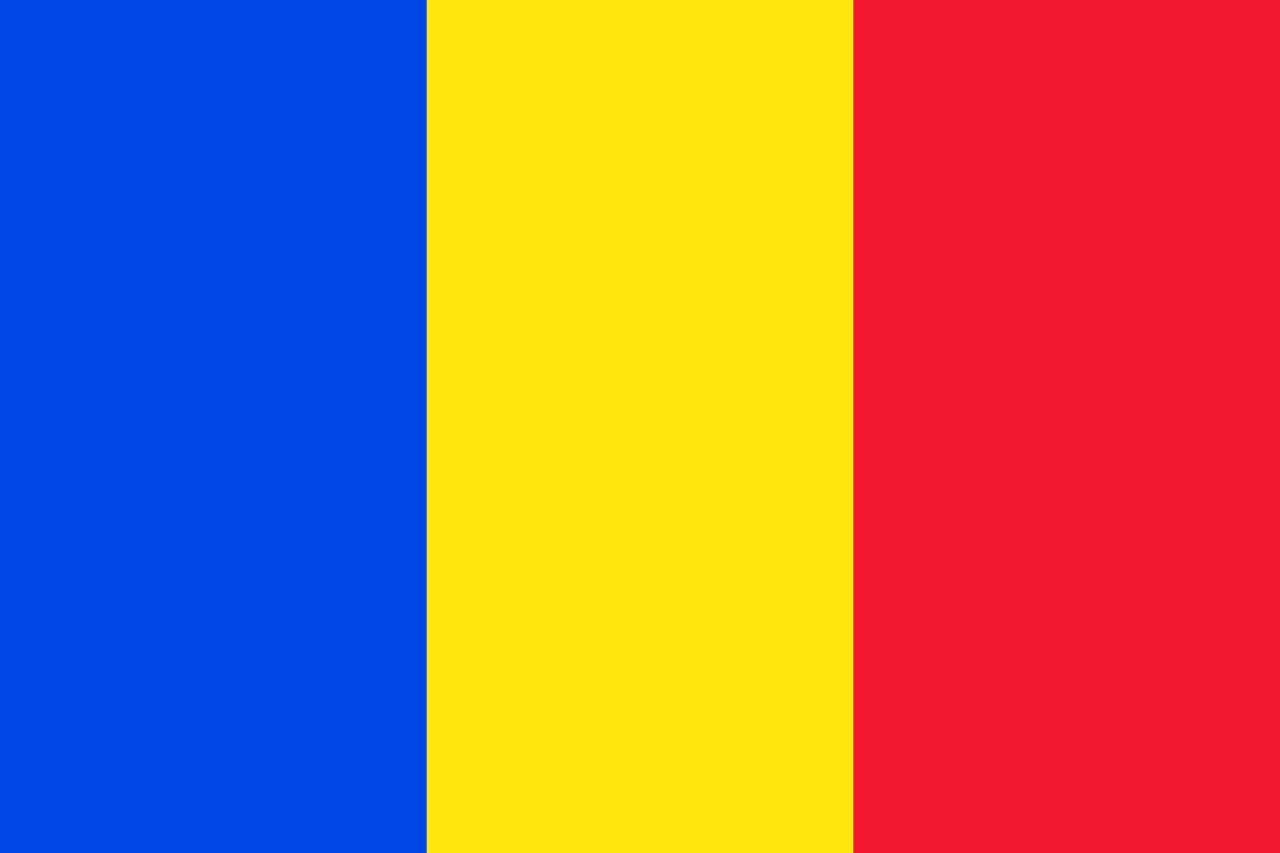 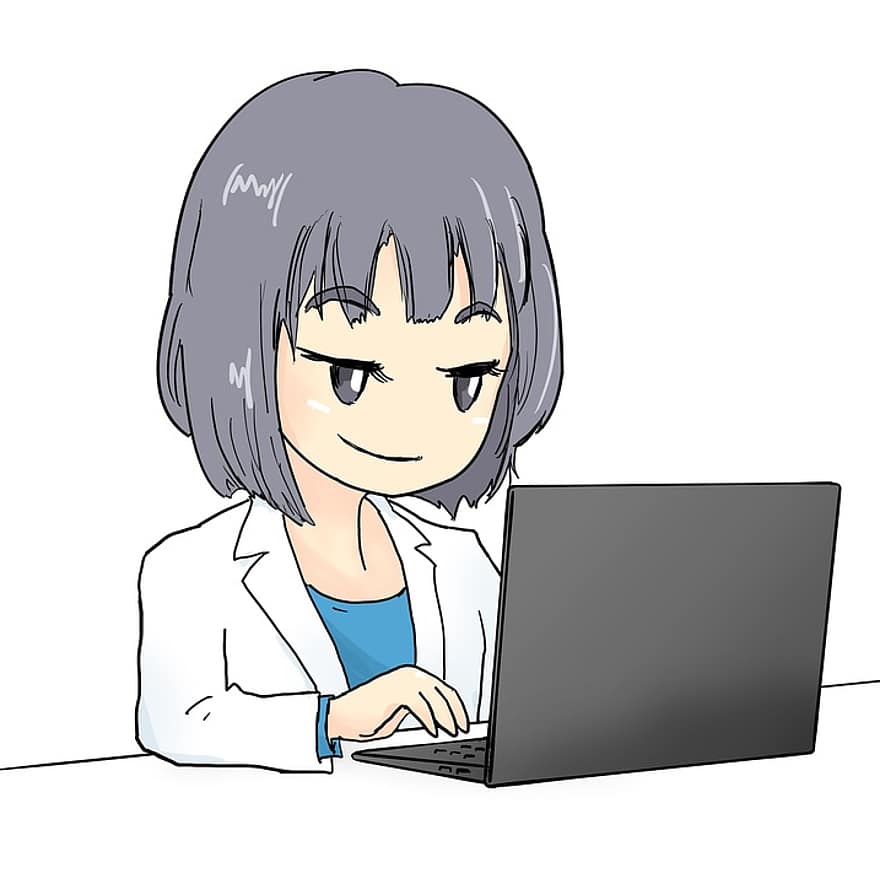 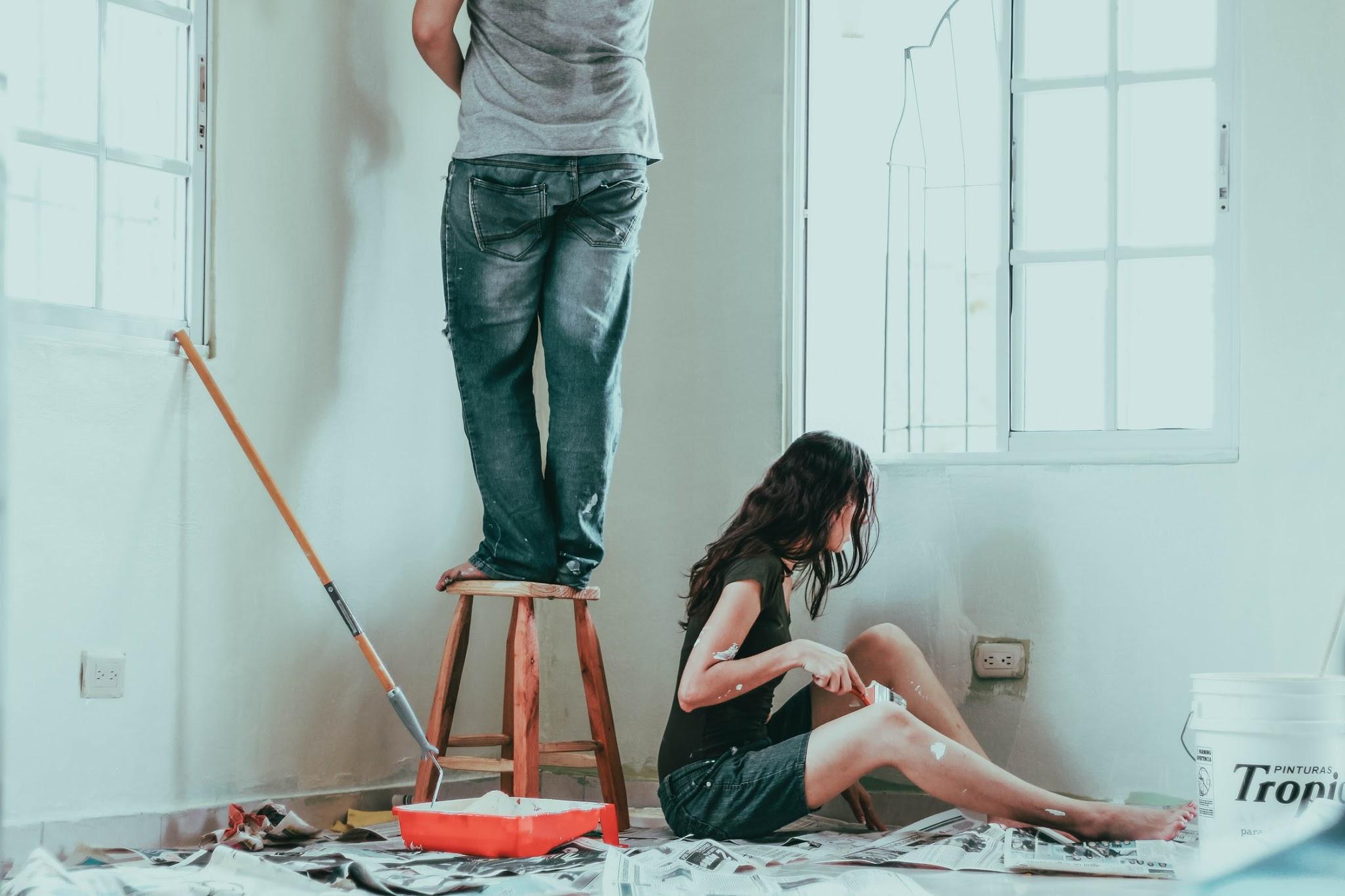 Hello! I’m...
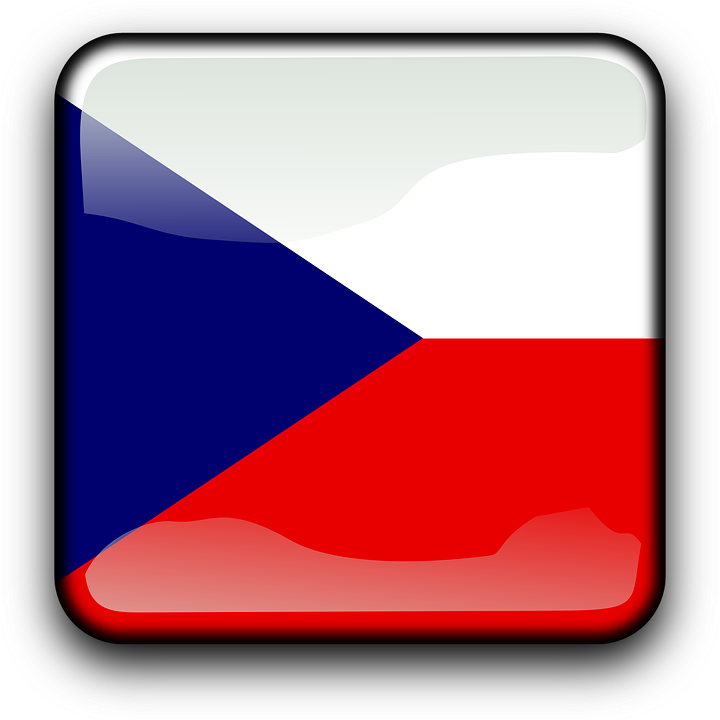 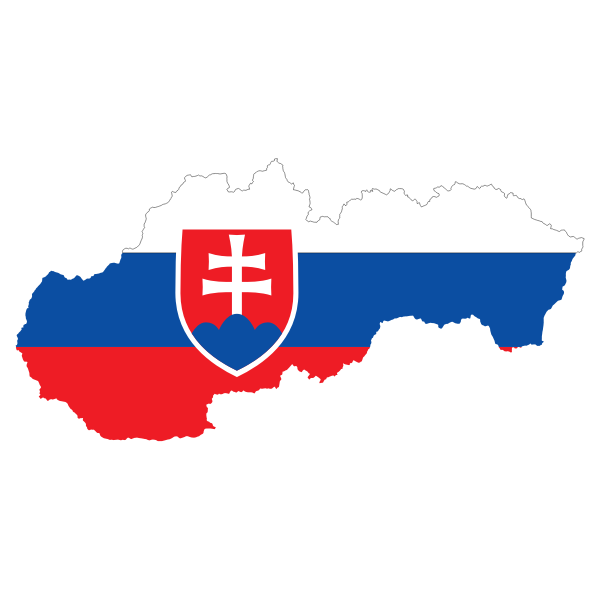 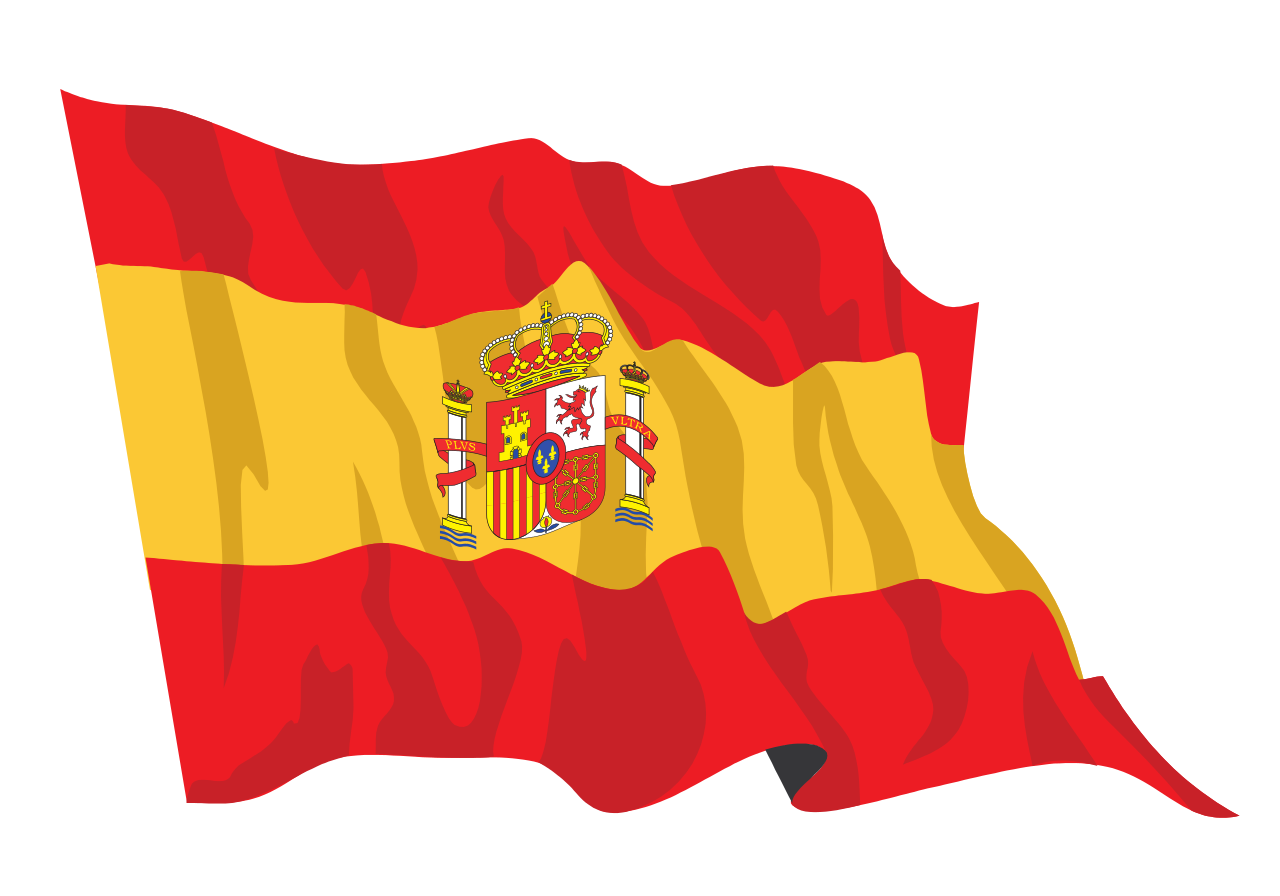 Here is where you add your talking points.
EQUALITY
DIVERSITY
GENDER
EDUCATION
EUROPE VS AFRICA
01
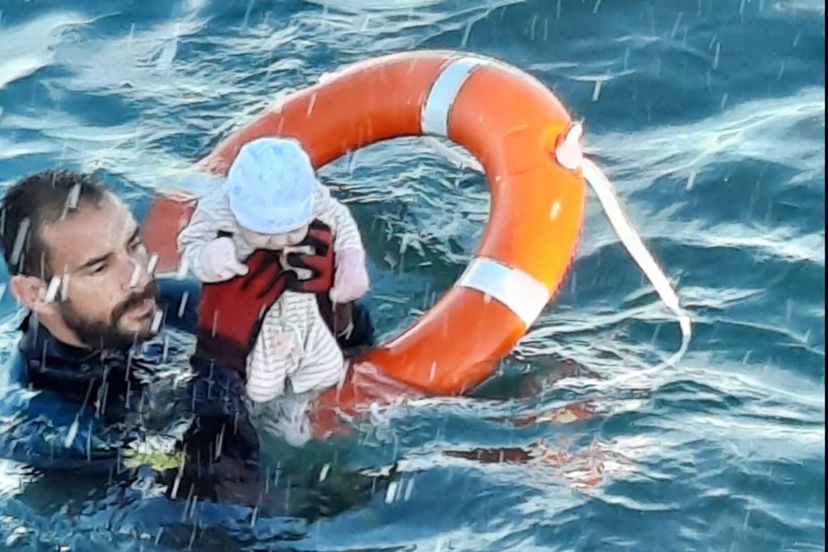 Did you know?
LAST WEEK MORE THAN 8000 YOUNG MOROCCAN PEOPLE CROSSED THE BORDER.
THE SPANISH ARMY AND EMERGENCY SERVICES HAD TO INTERVENE TO PRESERVE THEIR  HUMAN RIGHTS.
THE MOROCCAN POPULATION IN SPAIN REACHES 900000 PEOPLE AT THE MOMENT
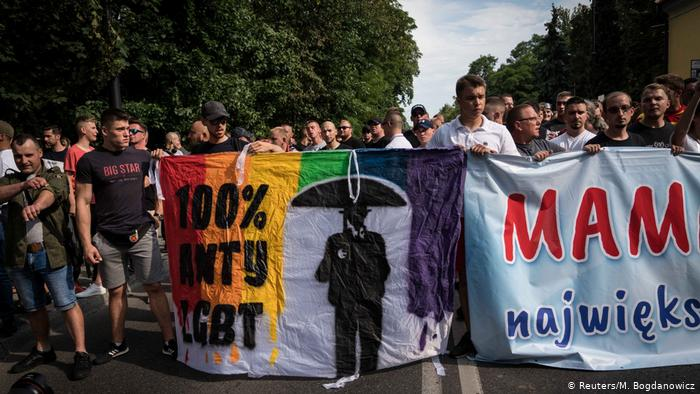 02
LGBT VS POLAND
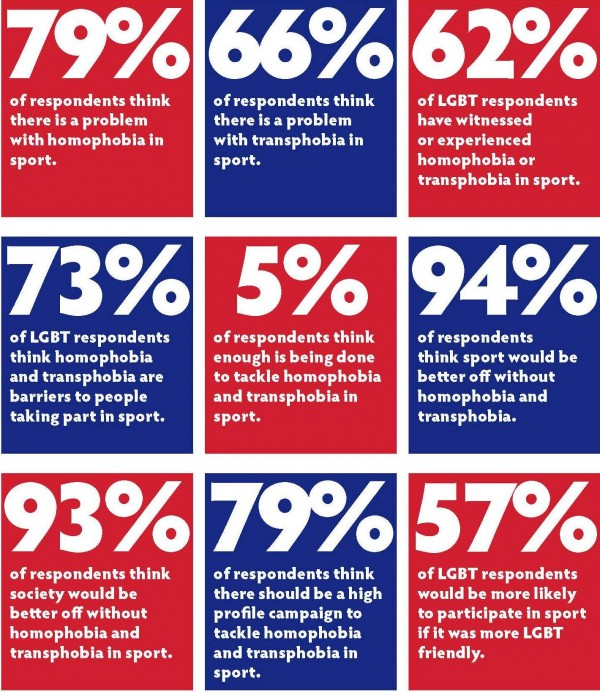 Did you know?
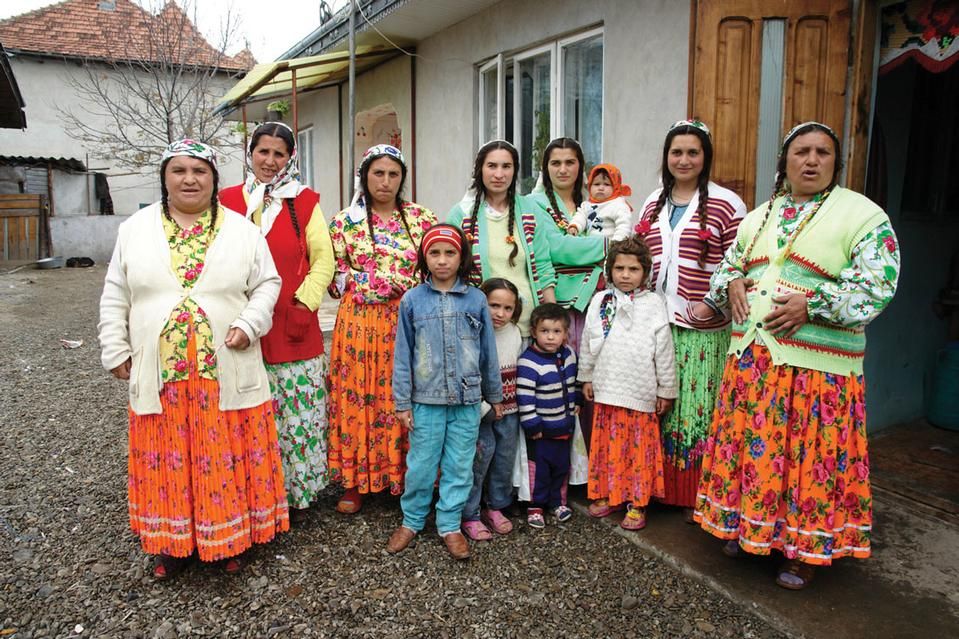 03
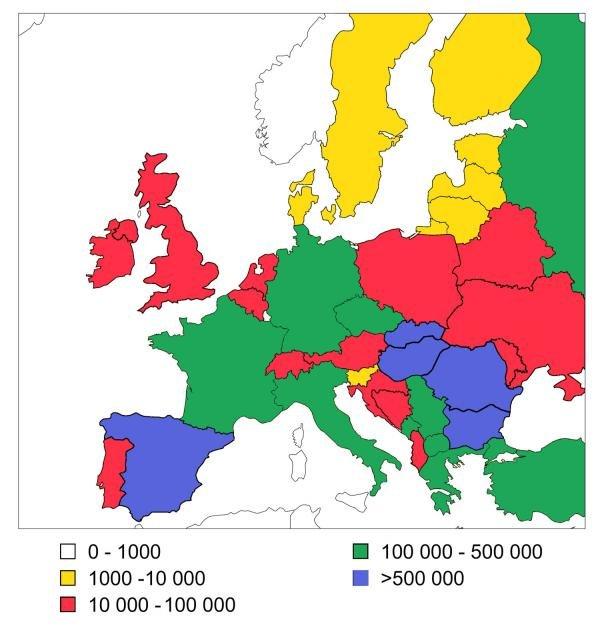 FIRST FEMALE PM IN SLOVAKIA
04
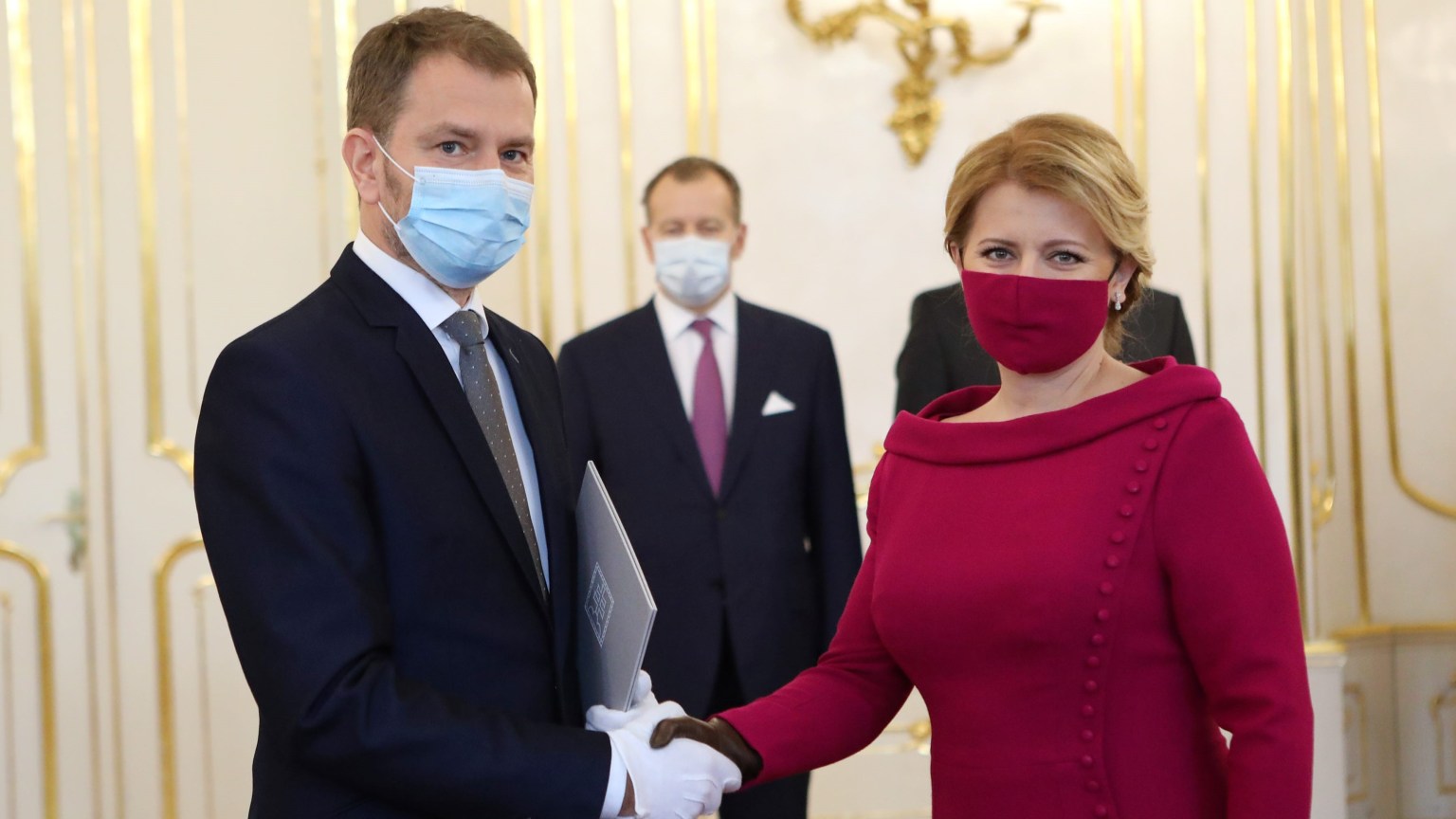 Did you know?
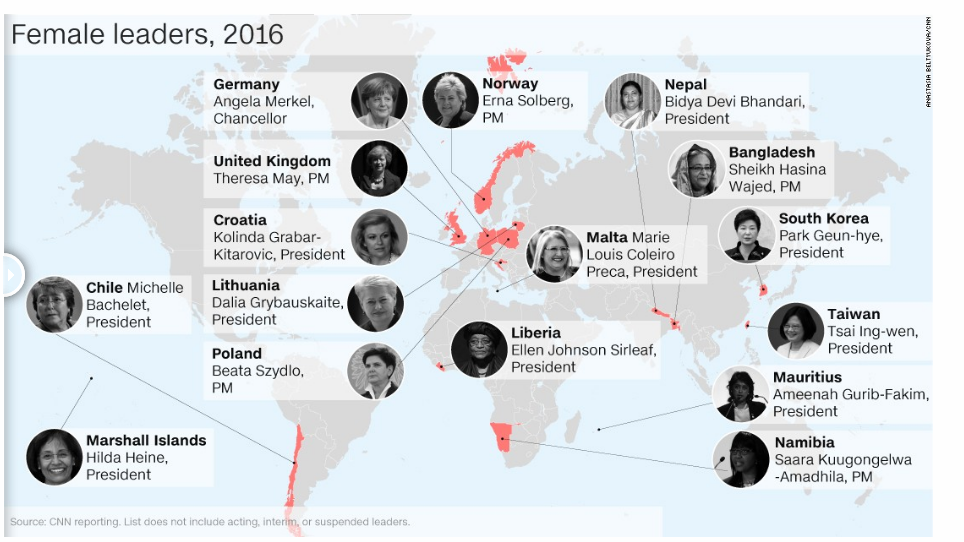 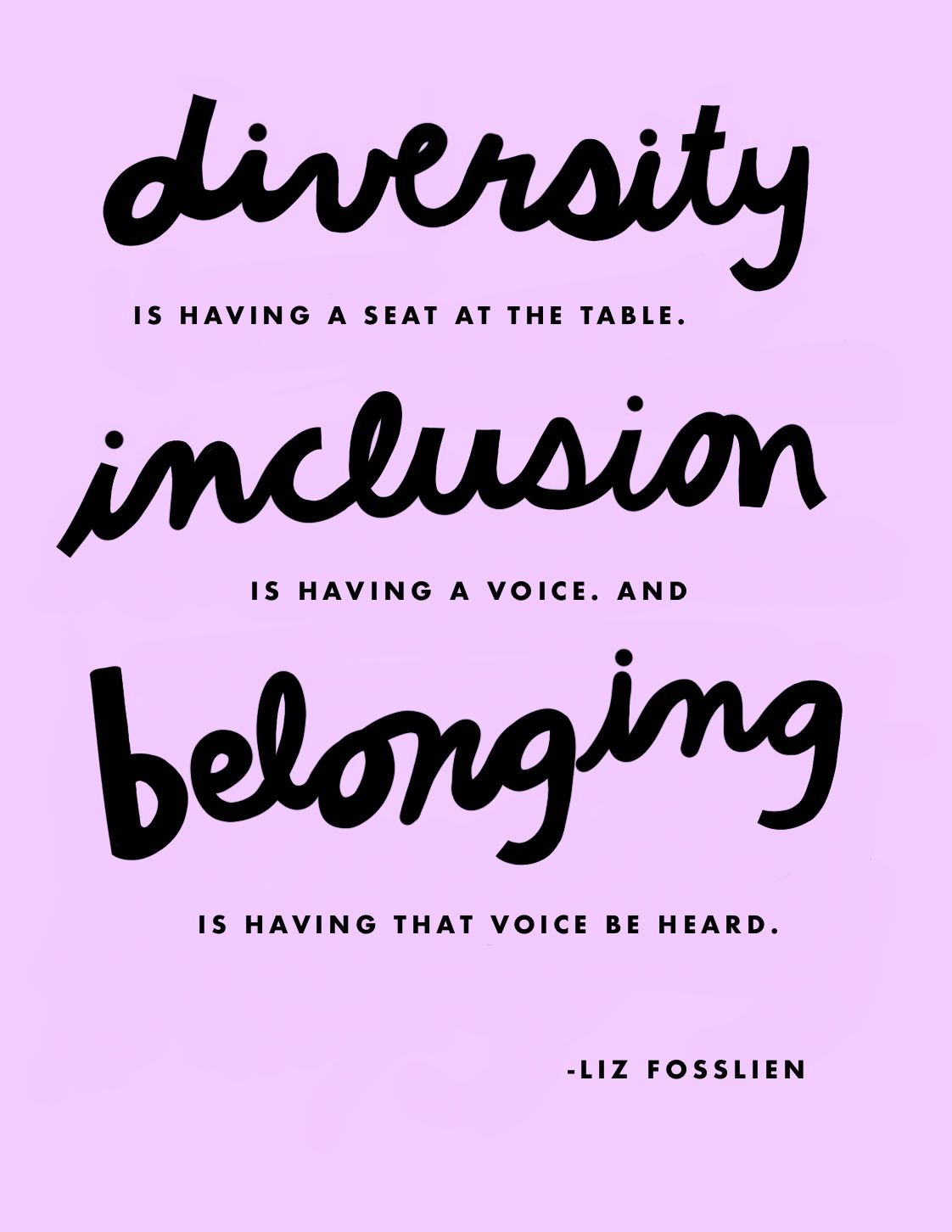 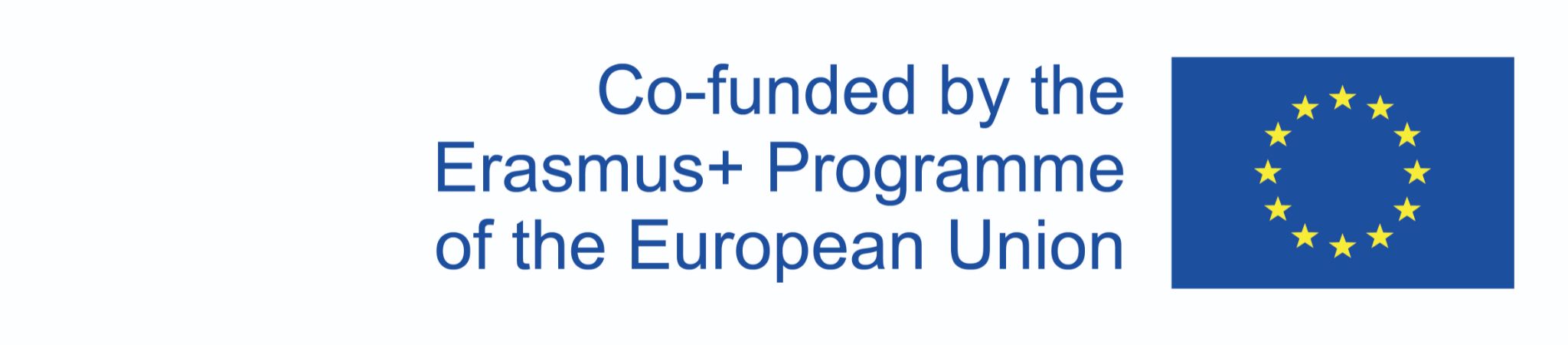 Pandas don’t hibernate.
“The European Commission support for the production of this publication does not constitute an endorsement of the contents which reflects the views only of the authors, and the Commission cannot be held responsi­ble for any use which may be made of the information contained therein.”